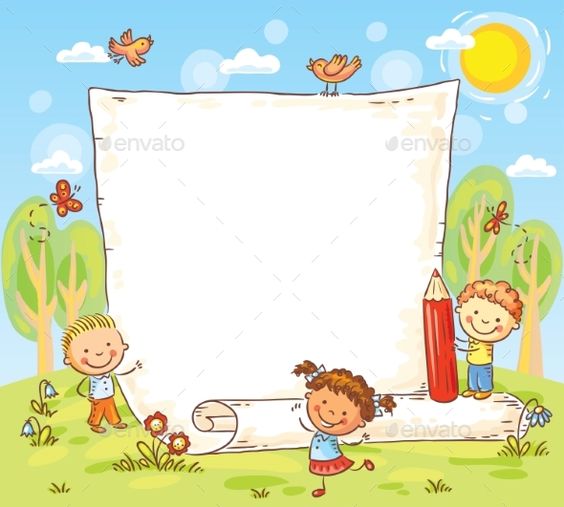 Toán – Lớp 4
QUY ĐỒNG MẪU SỐ CÁC  PHÂN SỐ
(TIẾT 2)
Giáo viên: Nguyễn Thị Lan Phương
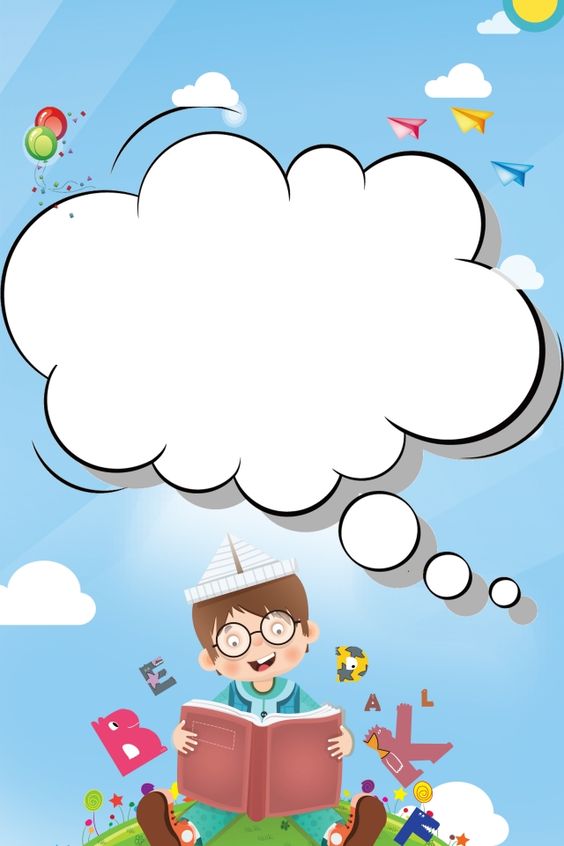 KHỞI ĐỘNG
Nêu cách quy đồng mẫu số hai phân số ?
Cách quy đồng mẫu số các phân số
Khi quy đồng mẫu số hai phân số có thể làm như sau:
- Lấy tử số và mẫu số của phân số thứ nhất nhân với mẫu số của phân số thứ hai.
-Lấy tử số và mẫu số của phân số thứ hai nhân với mẫu số của phân số thứ nhất.
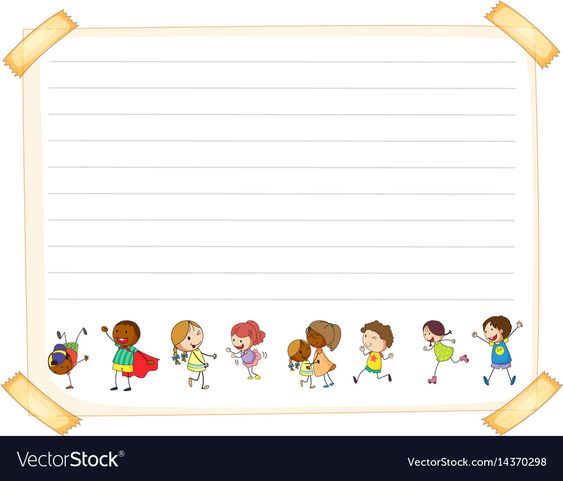 4
Thứ sáu ngày 31 tháng 12 năm 2021
Toán
QUY ĐỒNG MẪU SỐ CÁC PHÂN SỐ (TIẾT 2)
=
=
=
=
6
4
5
1
5 x 4
1 x 6
6
20
6 x 4
4 x 6
24
24
a,     và
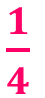 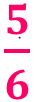 Ta có:
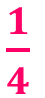 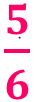 Vậy quy đồng mẫu số hai phân số           và    

được phân số         và
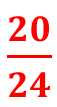 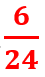 TOÁN: QUY ĐỒNG MẪU SỐ CÁC PHÂN SỐ
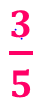 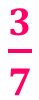 Vậy quy đồng mẫu số hai phân số        và    

được        và
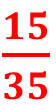 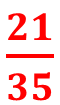 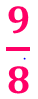 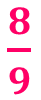 Vậy quy đồng mẫu số hai phân số          và    

được          và
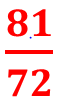 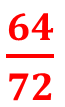 TRÒ CHƠI
AI THÔNG MINH HƠN ?
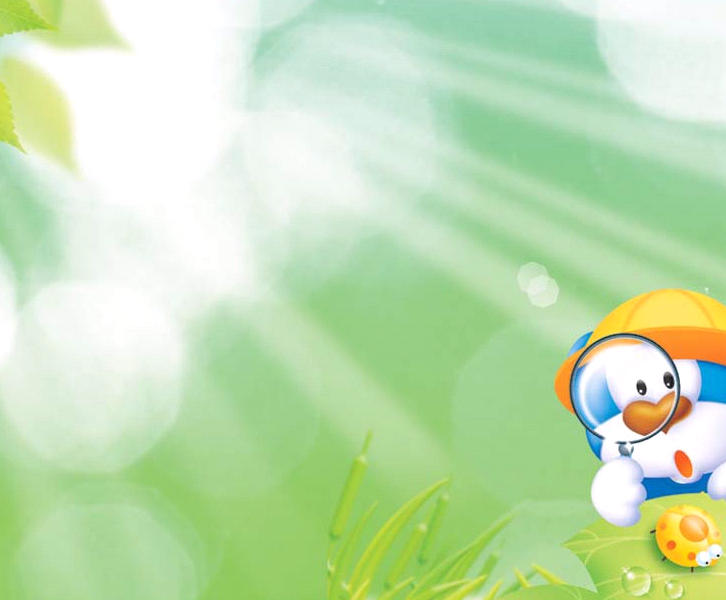 Quy đồng mẫu số các phân số sau:
8
7
và
5
11
77
87
40
45
A,
và
40
và
B,
77
55
55
55
55
55
và
C,
55
Phần A
Tiếc quá con sai rồi
Tiếc quá con sai rồi
Hãy chọn đáp án đúng
Đúng rồi. Con giỏi lắm
Con thông minh quá !
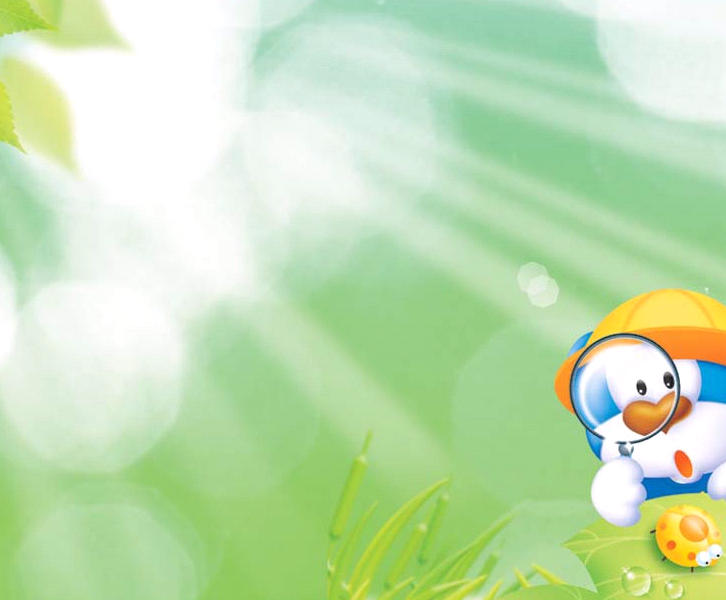 và
và
và
12
86
12
A,
và
B,
5
40
40
40
96
3
36
36
36
8
86
96
12
C,
Phần B
Hãy chọn đáp án đúng
Sai rồi
Sai rồi con thử lại đi
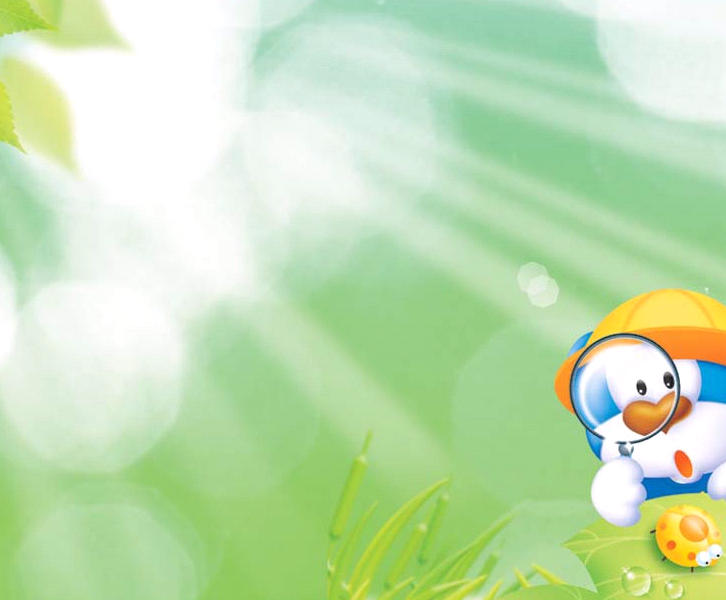 và
và
và
và
10
70
72
70
A,
B,
17
81
64
119
9
54
81
90
7
70
72
70
C,
Phần C
Hãy chọn đáp án đúng
Con giỏi lắm !
Con sai rồi.
Không đúng
c.
và
a.
và
và
b.
Bài 2: Quy đồng mẫu số các phân số
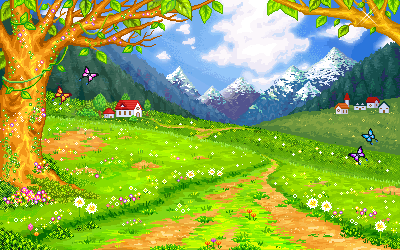 Tiết học kết thúc
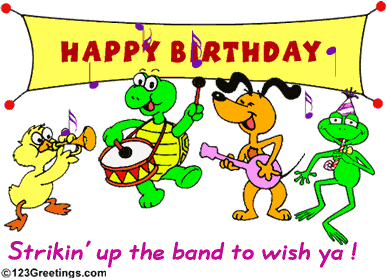 Chúc các em học tập tốt